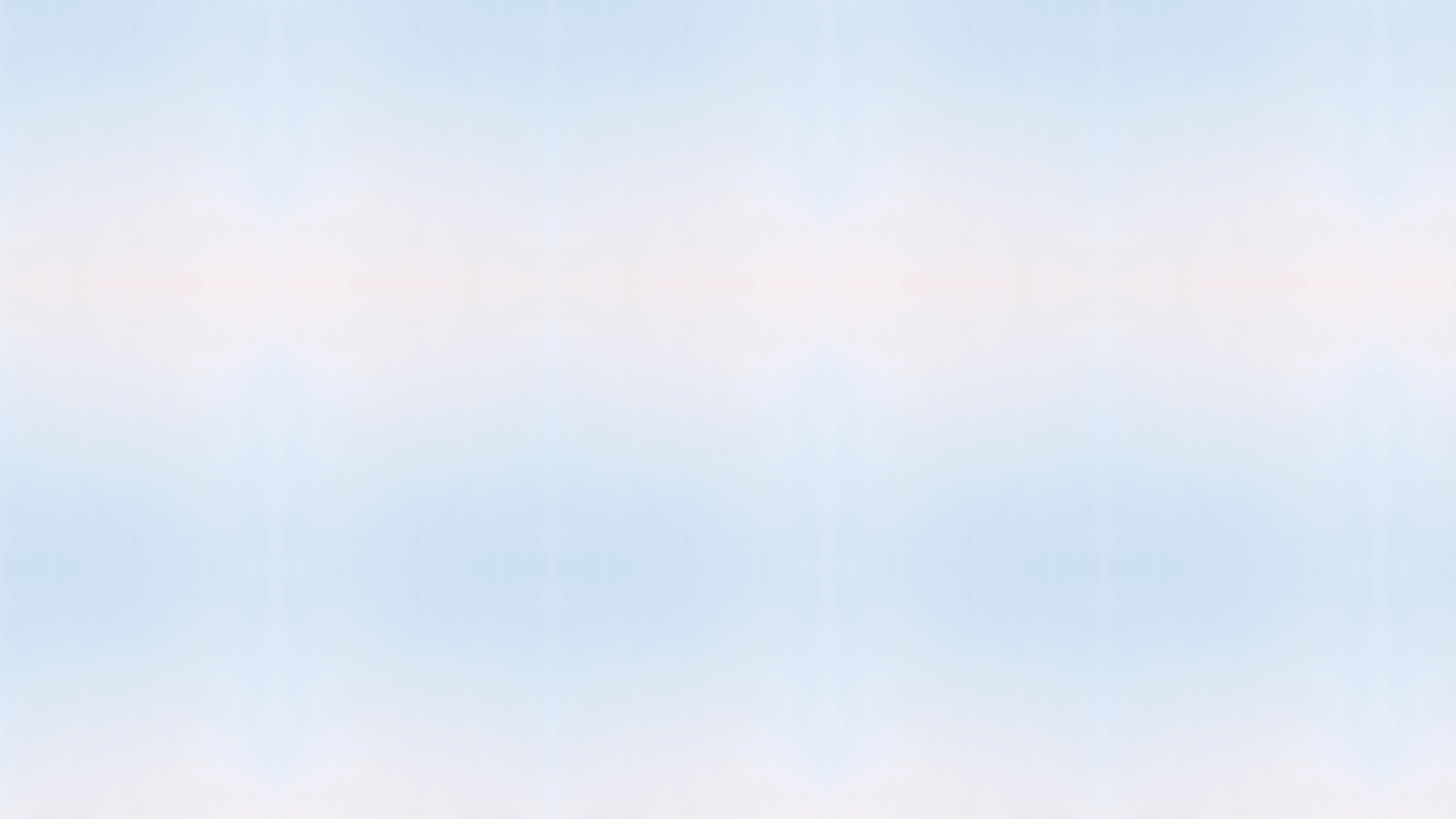 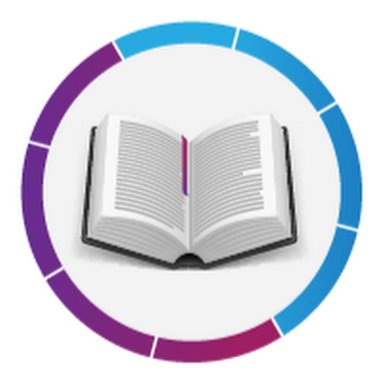 «Қарағанды қаласының білім бөлімі» ММ
Педагог  қызметкерлердің  жаңа форматта аттестатталуы
Мектепке дейінгі, бастауыш, негізгі орта, жалпы орта білімнің жалпы білім беретін оқу бағдарламаларын, техникалық және кәсіптік, орта білімнен кейінгі білімнің білім беру бағдарламаларын іске асыратын білім беру ұйымдарында жұмыс істейтін педагог қызметкерлер мен оларға теңестірілген тұлғалардың аттестатталуы
ҚР «Білім туралы» Заңы
51-бап. Педагог қызметкердің құқықтары, міндеттері мен жауапкершілігі.
1 тармақ. Тиісті бейіні бойынша арнайы педагогтік немесе кәсіптік білімі бар адамдар педагогтік қызметпен айналысуға жіберіледі.

3 тармақ. Педагог қызметкер:
6 т.т.) бес  жылда  бір реттен  сиретпей  аттестаттаудан  өтуге;
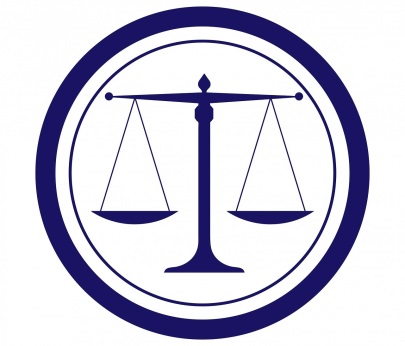 Нормативті-құқықтық құжаттар тізімі
1. Мектепке дейінгі тәрбие мен оқытуды, бастауыш, негізгі орта және жалпы орта білімнің жалпы білім беретін оқу бағдарламаларын, техникалық және кәсіптік, орта білімнен кейінгі, қосымша білімнің білім беру бағдарламаларын және арнайы оқу бағдарламаларын іске асыратын білім беру ұйымдарында жұмыс істейтін педагог қызметкерлер мен оларға теңестірілген тұлғаларды және білім және ғылым саласындағы басқа да азаматтық қызметшілерді аттестаттаудан өткізу қағидалары мен шарттарын бекіту туралы.  ҚР Білім және ғылым министрінің 12.04.2018 № 152.   ҚР Білім және ғылым министрінің 29.06.2018 № 316. (толықтырулар мен өзгерістер енгізілуі туралы).
2. ҚР БжҒМ  2009 жылғы 13 шілдеден №338 бұйрығына енгізілген өзгерістер «Педагог қызметкерлер мен оларға теңестірілген тұлғалардың лауазымдарының үлгілік біліктілік сипаттамаларын бекіту туралы»
" ҚР 2013 жылғы   27 желтоқсандағы  № 512 бұйрығы, ҚР БжҒМ 2018 жылғы 31 қазандағы №602 бұйрығы Әділет министрлігінде 2018 жылғы 31 қазанда   тіркеудің тізіліміне N 17649 болып енгізілді.
3. Мемлекеттік қызмет стандарты «Мектепке дейінгі тәрбие мен оқыту, бастауыш, негізгі орта, жалпы орта, техникалық және кәсіптік, орта білімнен кейінгі білім беру бағдарламаларын іске асыратын білім беру ұйымдарының педагог қызметкерлері мен оларға теңестірілген тұлғаларға біліктілік санаттарын беру (растау) үшін оларды аттестаттаудан өткізуге құжаттарды қабылдау бойынша мемлекеттік көрсетілетін қызмет стандарттарын бекіту туралы». ҚР Білім және ғылым министрі 2015 жылғы 9 қарашадағы №632 бұйрығы. Стандарт ҚР БжҒМ 2018ж.11.01. №13 бұйрығының редакциялауында
Педагогтарға арналған олимпиада, кәсіби   конкурстар, ғылыми жобалар, спорттық жарыстар  және  т.б  тізбесі
Биыл аттестатталушы  және олардың  оқушыларының жетістіктерін қарастыруына өзгерістер енгізілген.
         1. Аттестаттаудың  екінші  кезеңін өткізгенде  сараптамалық  кеңес мүшелері ҚР БжҒМ 2018 жылғы 24 мамырдағы №226 бұйрығымен бекітілген  «Жалпы білім беретін пәндер бойынша республикалық және халықаралық олимпиадалар мен ғылыми жобалар конкурстарының (ғылыми жарыстардың), орындаушылар конкурстарының, кәсіби шеберлік конкурстарының және спорттық жарыстардың тізбесін бекіту туралы» құжатын негізге алады.
Бұл тізбеге ҚР БжҒМ 2018 жылғы 9 тамыздағы №394 бұйрығымен толықтырулар енгізілген. 

        2. 2011 жылғы 7 желтоқсандағы № 514 бұйрығымен бекітілген ( 2013 ж. 6 мамырдағы №175 бұйрығымен  өзгерістер мен толықтырулар енгізілген )  «Жалпы білім беретін пәндер бойынша республикалық және халықаралық олимпиадалар мен ғылыми жобалар конкурстарының (ғылыми жарыстардың), орындаушылар конкурстарының, кәсіби шеберлік конкурстарының және спорттық жарыстардың тізбесін бекіту туралы»  тізбені негізге алу  ұсынылады
АТТЕСТАТТАУ  МОДЕЛІ
Кезекті  және  мерзімінен  бұрын  аттестаттау екі кезеңмен өткізіледі:
Бірінші кезең – ұлттық біліктілік тестілеу ( әрі қарай – тестілеу );
Екінші кезең – қызмет қорытындыларының кешенді  нәтижесін  кешенді  талдымалық жинақтау.
Қазіргі қолданыстағы санаттар
Берілетін санаттар
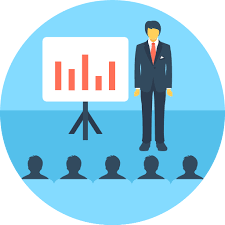 Педагог-шебер
! Жоғары, бірінші, екінші біліктілік санаттары бар педагог қызметкерлер  мен оларға теңестірілген тұлғалардың осы Ережелермен бекітілген педагог қызметкерлер  мен оларға теңестірілген тұлғалардың  біліктілік деңгейлеріне қойылған талаптарына  сәйкес біліктілік санаттарының біреуіне ие болуға құқығы бар. Санатсыз педагог қызметкерлер  мен оларға теңестірілген тұлғалар «педагог» біліктілік категориясына теңестіріледі..
Жоғары  санат
Педагог-зерттеуші
Бірінші  санат
Педагог-сарапшы
Екінші санат
Педагог-модератор
Санатсыз
Педагог
АТТЕСТАТТАУ КОМИССИЯНЫҢ ҚҰРАМЫ МЕН  ҚҰРЫЛУЫ
Педагог қызметкер мен оларға теңестірілген тұлғаларды аттестаттау  үшін тиісті деңгейлерге сәйкес аттестаттау комиссиялары құрылады: 
Білім беру ұйымдарында, 
Аудандық (қалалық) білім бөлімдерінде 
Облыстық білім басқармаларында.
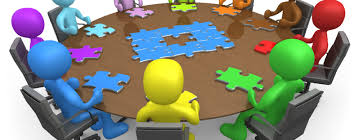 Аттестаттау комиссиясының құрамы  мемлекеттік орган, білім басқармасы, қалалық/аудандық  білім бөлімі, білім беру ұйымы  басшысының бұйрығымен  бекітіледі
Аттестаттау комиссиясы   мүшелерінің саны тақ саннан тұрады
Аттестаттау  комиссиясының төрағасы, төрағаның орынбасары комиссия мүшелері құрамынан сайланады. Хатшы аттестаттау комиссия мүшесі болып  табылмайды.
АТТЕСТАТТАУ  КОМИССИЯНЫҢ  ҚЫЗМЕТІ
Осы  Ережеде  берілген  2, 3 қосымшаларға  сай  білім беру ұйымының аттестаттау комиссиясы аттестатталушылардың   кезекті   және мерзімінен  бұрын,  ұлттық  біліктілік тестілеуге  өтініштерінің  жиналуын  жүзеге  асырады.
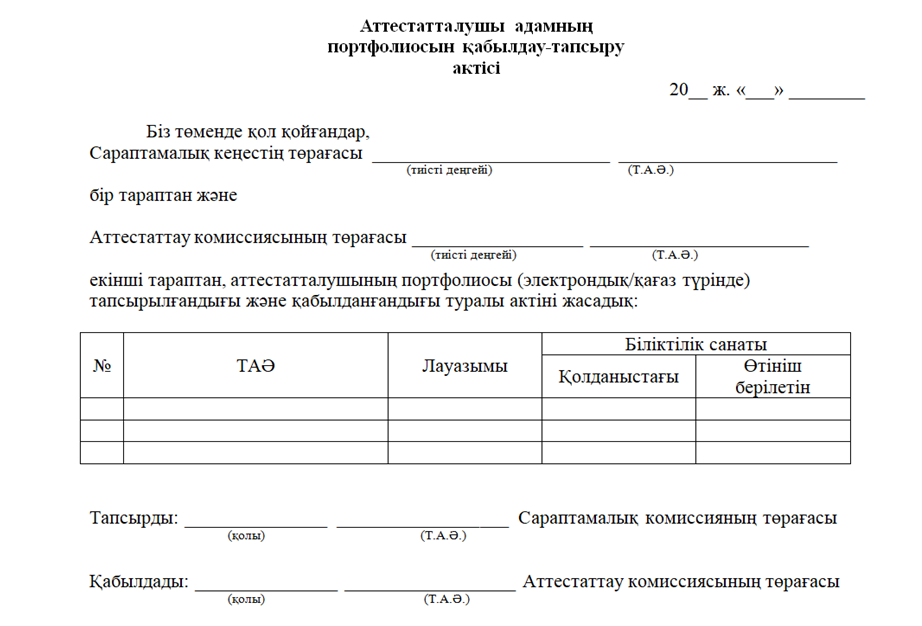 Тиісті  деңгейдегі Аттестаттау  комиссиясы  осы Ережеге сәйкес 12 қосымшаның  нысаны  негізінде  аттестатталушылар портфолиосының  жинақталуын  жүзеге асырап,  ағымдағы жылдың 20 маусымы мен 2 желтоқсанына дейін  қабылдау-беру  актісі  бойынша тиісті деңгейдің сараптамалық кеңесіне жібереді.
САРАПТАМАЛЫҚ  КЕҢЕСІНІҢ  ҚҰРАМЫ МЕН ҚЫЗМЕТІ
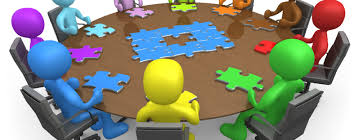 Сараптамалық  кеңесінің  құрамы:
Сараптамалық кеңесінің төрағасы, мүшелері, хатшы. 
Сараптамалық кеңес  тақ саннан тұратын мүшелер санынан құрылады, 5 адамнан кем емес  
Сараптамалық  кеңестің  өкілеттілігі  бір жылды  құрайды.
Тиісті деңгейдегі сараптамалық  кеңесі, осы Ережелерге сәйкес 13 қосымшадағы  нысанға сай  аттестатталушылардың портфолиосын  біліктілік санатын беру / растау/ бағалау критерийлеріне сәйкес  қарастырып бағалайды
АТТЕСТАТТАУ  ІС-ШАРАЛАРЫНЫҢ  КҮНТІЗБЕСІ
Аттестатталушылардың  өтініштерін  қабылдау
Аттестатталушылар аттестаттаудан өту үшін (кезекті және мерзімінен бұрын) тиісті деңгейдің аттестаттау комиссиясына ағымдағы жылдың  20 желтоқсаннан   5 қаңтарға дейін немесе   1 тамыздан   15 тамызға дейін : 

1. Осы Ережелердің 1 қосымшадағы нысанына сәйкес өтініш;
2. Мемлекеттік қызмет Стандартының 1 қосымшасына сәйкес мемлекеттік қызмет көрсетуіне өтініш.
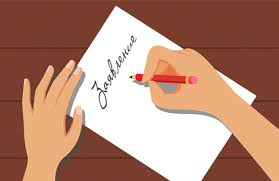 СТАНДАРТ  БОЙЫНША  МЕМЛЕКЕТТІК  ҚЫЗМЕТ КӨРСЕТУ
1) ӨТІНІШ;

2) Қызмет алушының жеке басын куәландыратын құжат  (жеке басты сәйкестендіру үшін);

3) Білім туралы димпломның көшірмесі;

4) Біліктілікті арттыру  туралы құжат көшірмесі;

5) Қызметкердің еңбек қызметін растайтын құжатының көшірмесі;

6) бұрын берген біліктілік санаты туралы куәлік көшірмесі (жоғары білім беру ұйымдарынан ауысып келген және біліктілік санаттары жоқ педагог қызметкерлерінен басқа );

7)  кәсіптік жетістіктері туралы мәліметтер (болған жағдайда)
Педагог қызметкерлерді аттестаттауы  бойынша мемлекеттік  қызмет  көрсету  журналы
Стандарт  бойынша  мемлекеттік  қызмет  көрсету құжаттары
АТТЕСТАТТАЛУШЫЛАРДЫҢ   ТІЗІМІН  БЕКІТУ
24. Білім  беру  ұйымының  алқалы  орган шешімімен аттестатталушылардың  тізімдік  құрамы бекітіледі..
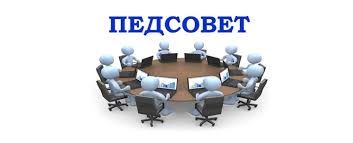 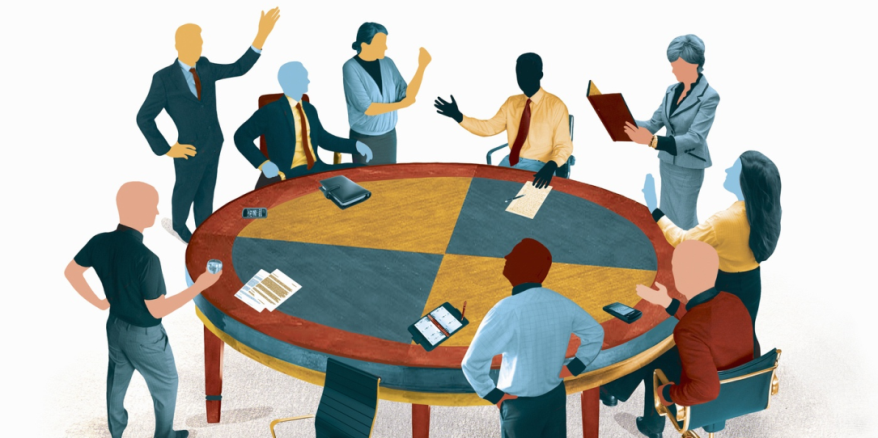 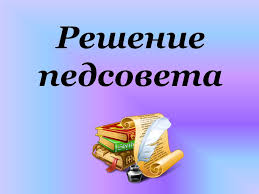 АТТЕСТАТТАУДЫҢ  ҚҰРЫЛЫМЫ
ПЕДАГОГ
«ПЕДАГОГ – МОДЕРАТОР»
«ПЕДАГОГ – САРАПШЫ»
«ПЕДАГОГ – ЗЕРТТЕУШІ»
«ПЕДАГОГ – ШЕБЕР»
ҚЫЗМЕТ НӘТИЖЕЛЕРІНІҢ ЖАН-ЖАҚТЫ  КЕШЕНДІ САРАПТАМАСЫ
ҰЛТТЫҚ БІЛІКТІЛІК ТЕСТІЛЕУ
70 сұрақ – ПӘН БОЙЫНША БІЛІМІ
30 сұрақ - ПЕДАГОГИКА, ПСИХОЛОГИЯ, МЕТОДИКА
Бағалаудың тәуелсіз орталығы
ҰТО
Тест дайындайды
Жылына 2 рет
(маусым-желтоқсан)
Жылына 2 рет
(маусым-желтоқсан)
)
Төлемдер  1 қыркүйектен және 1 қаңтардан
Қазіргі аттестаттауда – 1 рет 
 1 қыркүйектен
Жылына екі  рет  (мамыр, қараша)
15
«ПЕДАГОГ» БІЛІКТІЛІК САНАТЫ
Келесі кәсіби біліктіліктерге сәйкес келетін жұмыс өтіліне талап қойылмай, мамандығы бойынша жоғары педагогикалық және кәсіптік немесе техникалық және кәсіптік білімі бар тұлғалар:
оқу пәні мазмұнын, оқу-тәрбиелеу процесін, оқыту және бағалау әдістемесін біледі, 
білім алушылардың психологиялық-жас ерекшеліктерін ескере отырып, оқу-тәрбиелеу процесін жоспарлайды және ұйымдастырады;
білім алушының жалпы мәдениетін және оны әлеуметтендіруді қалыптастыруға ықпал етеді;
білім беру ұйымдары деңгейінде өтетін іс-шараларға қатысады;
білім алушылардың қажеттіліктерін ескере отырып, тәрбиелеу мен оқытудың жеке тәсілін жүзеге асыру, кәсіптік-педагогикалық қарым-қатынас негіздерін біледі;
цифрлық білім ресурстарын қолданады.
«ПЕДАГОГ-МОДЕРАТОР» БІЛІКТІЛІК САНАТЫ
КЕЗЕКТІ   АТТЕСТАТТАУ
мамандығы  бойынша жоғары педагогикалық және кәсіптік немесе техникалық және кәсіптік білімі бар тұлғалар; 
педагогикалық өтілі кемінде екі жыл,
"педагог" біліктілік санатына қойылатын жалпы талаптарға жауап береді,
оқытудың инновациялық нысандарын, әдістері мен құралдарын қолданады,
білім беру ұйымы деңгейінде өз тәжірибесін жинақтайды, білім беру ұйымы деңгейінде олимпиадаларға, конкурстарға, жарыстарға қатысушылары бар
МЕРЗІМІНЕН  БҰРЫН  АТТЕСТАТТАУ
Білім беру ұйымы деңгейінде пән олимпиада, шығармашылық, кәсіби конкурстардың,  ғылыми, спорттық жарыстардың  жеңімпаздарын  дайындаған тұлғалар;
Білім беру ұйымы деңгейінде  кәсіби конкурстар , педагогикалық  олимпиада жеңімпаздары;
Қала, аудан деңгейінде өз педагогикалық тәжірибесімен бөліскен тұлғалар;
жоғары оқу орнын "үздік" бітірген тұлғалар; 
жоғары оқу орнын пәнді ағылшын тілінде оқыту құқығымен бітірген, В1 деңгейінен төмен емес (CEFR шкаласы бойынша) ағылшын тілі білімін растайтын сертификаты (куәлігі) бар тұлға; 
магистр академиялық дәрежесі бар тұлғалар; 
оқу орнын "үздік" бітірген және кемінде бір жыл педгогикалық еңбек өтілі бар тұлғалар; 
бейіндік пән бойынша спорт шеберлігіне үміткерлер болып табылатын тұлғалар;
«ПЕДАГОГ-САРАПШЫ» БІЛІКТІЛІК САНАТЫ
КЕЗЕКТІ  АТТЕСТАТТАУ 
мамандығы бойынша жоғары  педагогикалық  және кәсіптік  немесе техникалық  және кәсіптік  білімі  бар  тұлғалар;
педагогикалық  өтілі  кемінде  3 жыл;
"педагог-модератор" біліктілік санатына қойылатын жалпы талаптарға жауап береді; 
сонымен  қатар ұйымдастырылған оқу қызметін талдау дағдыларын біледі;
өзінің және білім беру ұйымы деңгейінде әріптестерінің кәсіби даму басымдылығын айқындайды  және тәлімгерлікті жүзеге асырады,  өз тәжірибесін аудан/ қала деңгейінде жинақтайды,  олимпиадаларға, конкурстарға,  жарыстарға қатысушылары  бар;
МЕРЗІМІНЕН  БҰРЫН АТТЕСТАТТАУ
Білім беру ұйымы деңгейінде пән олимпиада, шығармашылық, кәсіби конкурстардың,  ғылыми, спорттық жарыстардың  жеңімпаздарын  дайындаған тұлғалар;
Білім беру ұйымы деңгейінде  кәсіби конкурстар, педагогикалық  олимпиада жеңімпаздары;
Облыстық  деңгейінде өз педагогикалық тәжірибесімен бөліскен тұлғалар; (Астана, Алматы и Шымкент қалалары);
Болашақ" бағдарламасының түлегі болып табылатын тұлғалар;
ғылым кандидаты/докторы дәрежесі бар тұлғалар;
 жоғары оқу орнын пәнді ағылшын тілінде оқыту   құқығымен бітірген, В2 деңгейінен төмен емес (CEFR шкаласы бойынша) ағылшын тілі білімін  растайтын сертификаты (куәлігі) бар тұлға; 
білім беру ұйымына жоғары оқу орнынан педагогикалық қызметке ауысқан және кемінде екі жыл жұмыс өтілі бар адамдар;
бейіндік пән бойынша халықаралық спорт шебері болып табылатын адамдар.
«ПЕДАГОГ-ЗЕРТТЕУШІ» БІЛІКТІЛІК САНАТЫ
КЕЗЕКТІ  АТТЕСТАТТАУ 
мамандығы бойынша жоғары педагогикалық және кәсіптік немесе техникалық және кәсіптік білімі бар тұлғалар;
педагогикалық өтілі кемінде 4 жыл;
"педагог-сарапшы" біліктілік санатына қойылатын жалпы талаптарға жауап береді;
сонымен қатар сабақты зерттеу дағдыларын және бағалау құралдарын әзірлей біледі;
білім алушылардың зерттеушілік дағдыларын дамытуды қамтамасыз ету;
тәлімгерлікті жүзеге асыру және аудан, қала деңгейінде педагогикалық қауымдастықта даму стратегиясын сындарлы түрде айқындайды, өз тәжірибесін облыс/Астана, Алматы және Шымкент қалалары деңгейінде жинақтайды, облыстық/ Астана, Алматы және Шымкент қалалары деңгейінде олимпиадаларға, конкурстарға, жарыстарға қатысушылары бар;
МЕРЗІМІНЕН  БҰРЫН АТТЕСТАТТАУ 
облыстық деңгейдегі пәндік олимпиадалардың, шығармашылық, кәсіби жарыстардың, ғылыми немесе спорттық жарыстардың жеңімпаздарын немесе республикалық немесе халықаралық деңгейдегі қатысушыларды дайындаған тұлғалар;
 білім беру саласындағы уәкілетті орган бекіткен тізімге сәйкес кәсіптік конкурстардың, облыстық деңгейдегі педагогикалық олимпиадалардың жеңімпаздары немесе республикалық немесе халықаралық деңгейдегі қатысушылары болып табылатын тұлғалар;
республикалық деңгейде өздерінің педагогикалық тәжірибесін жинақтаған тұлғалар;
ғылым кандидаты/докторы дәрежесі бар адамдар және кемінде бес жыл педагогикалық жұмыс өтілі бар тұлғалар;
«ПЕДАГОГ-ШЕБЕР» БІЛІКТІЛІК САНАТЫ
КЕЗЕКТІ  АТТЕСТАТТАУ 
	
мамандығы бойынша жоғары педагогикалық және кәсіптік немесе техникалық және кәсіптік білімі бар тұлғалар:;
педагогикалық өтілі кемінде 5 жыл;
"педагог-зерттеуші" біліктілік санатына қойылатын жалпы талаптарға жауап береді;
сонымен қатар авторлық бағдарламасы бар немесе Республикалық оқу-әдістемелік кеңесте мақұлданып, шығарылған оқулықтардың, оқу-әдістемелік құралдардың авторы (бірлескен авторы) болып табылады,
тәлімгерлікті жүзеге асыру және облыс деңгейінде кәсіби қауымдастық желісін дамытуды жоспарлайды; республикалық және халықаралық конкурстар мен олимпиадалардың қатысушысы болып табылады немесе республикалық және халықаралық конкурстар мен олимпиадалардың қатысушыларын дайындау.
МЕРЗІМІНЕН  БҰРЫН АТТЕСТАТТАУ
 
республикалық деңгейдегі пәндік олимпиадалардың, шығармашылық, кәсіби жарыстардың, спорттық жарыстардың жеңімпаздарын немесе халықаралық деңгейдегі қатысушыларын дайындаған тұлғалар;
білім беру саласындағы уәкілетті орган бекіткен тізімге сәйкес кәсіптік конкурстардың, республикалық деңгейдегі педагогикалық олимпиадалардың жеңімпаздары немесе халықаралық деңгейдегі қатысушылары болып табылатын тұлғалар;
 өздерінің педагогикалық тәжірибелерін халықаралық деңгейде жинақтаған, педагогикалық практикада ғылыми негізделген әдістерді, авторлық оқыту және тәрбиелеу технологиясын жүйелі түрде қолданатын тұлғалар.
ҰЛТТЫҚ  БІЛІКТІЛІК  ТЕСТІЛЕУ.
Педагогтар барлық педагогикалық  шеберлік  деңгейіне  аттестатталуынан өту үшін  ұлттық  біліктілік тестілеу тапсырады. 
Тестілеу нәтижесі  бойынша аттестатталушыға тестілеуден  өткендігі / өтпегендігі туралы  анықтама  беріледі. 
Ұлттық біліктілік тестілеудің нәтижесі  бір жылға дейін жарамды.
Аттестатталушылар  ұлттық біліктілік тестілеуден өту үшін келесі құжаттарды тапсырады:
1) осы Қағидаларға 3-қосымшаға сәйкес нысан бойынша тестілеуге қатысу үшін өтініш;
2) 3x4 көлеміндегі екі сурет;
3) жеке басын куәландыратын құжаттың көшірмесі.       
  Мәліметтер базасы аттестатталушының келесі  мәліметтерімен  жауапты тұлғамен тестіленуге өтініш тұскеннен кейін толтырылады: ЖСН, ФАӘ ( әкесінің аты бар болған жағдайда) жеке куәлігі бойынша, өтініштегі біліктілік санаты, оқыту пәні және  тапсыру тілі.
Өтініштер деректер базасына енгізілгеннен кейін аттестатталушы адамдарға тестілеуге рұқсаттама беріледі.
21
21
ҰЛТТЫҚ БІЛІКТІЛІК ТЕСТІЛЕУДІҢ МАЗМҰНЫ
Бастауыш, негізгі орта, жалпы орта білім беру:

«Оқыту пәні бойынша мазмұны» - 70 сұрақ «Педагогика, психология және  әдістеме» - 30 сұрақ
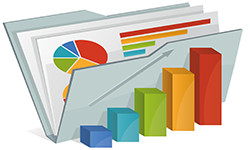 22
ТЕСТ ҚҰРЫЛЫМЫ
Педагогтар өз пәндері бойынша тест тапсырады: қазақ тілі немес орыс тілі (оқыту тілі бойынша).

Ұлттық біліктілік тестілеудің жалпы уақыты:
ЖМБ пәндері бойынша 3 сағат 50 минут;
Жалпы гуманитарлық пәндер бойынша 3 сағат 20 минут
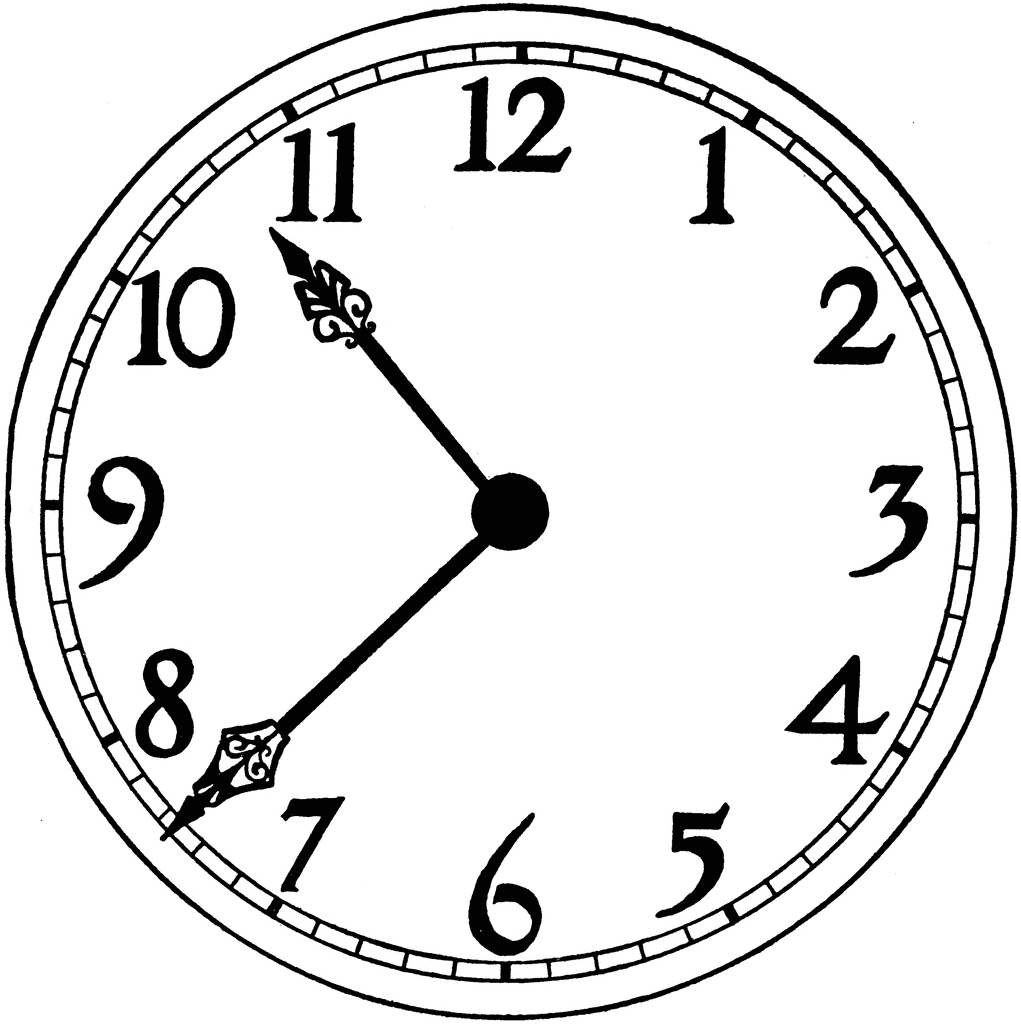 «Педагог-модератор», «педагог-сарапшы», «педагог-зерттеуші», «педагог - шебер» біліктілік санаттарына ие педагогикалық қызметкерлер мен оларға теңестірілген тұлғалар үшін келесі біліктілік санаттары сақталады: 	
«педагог-модератор» - «екінші санаттағы мұғалім»; «педагог-сарапшы» - «бірінші санаттағы мұғалім»; «педагог-зерттеуші» - «жоғары санаттағы мұғалім».
«педагог-шебер» - «жоғары санаттағы мұғалім»
ПАЙДАЛЫ СІЛТЕМЕ
Педагог жұмысшылардың сынама тестілеуінен өту үшін
Астана қ. www.ktpr.testcenter.kz сайтындағы  сілтемеге өтіңіз
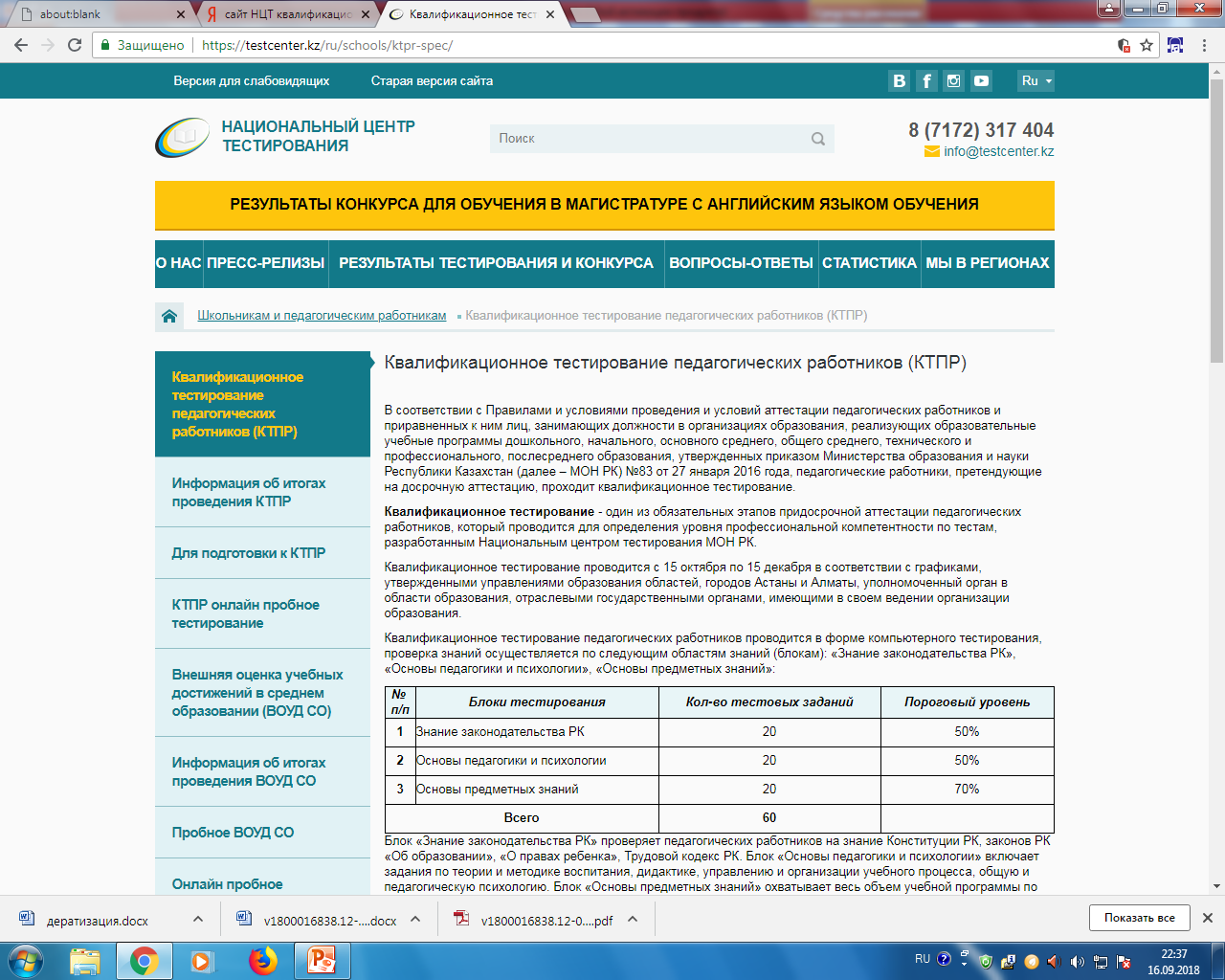 ТЕСТІЛЕУДІ ҚАЙТА ТАПСЫРУ
Тестілеуден жақсы нәтиже көрсеткен аттестатталушылар  аттестаттаудың екінші кезеңіне жіберіледі.


   	Тестілеуден төмен нәтиже көрсеткен аттестатталушылар аттестаттаудың екінші кезеңіне жіберілмейді.


      	Тестілеуден төмен нәтиже көрсеткен аттестатталушылар  қайта тестілеуді жылына бір реттен көп емес тапсыра алады.
ПЕДАГОГ ҚЫЗМЕТкерлердІҢ қызмет қорытындыларын КЕШЕНДІ талдамалық жинақтауПЕДАГОГ ҚЫЗМЕТКЕРЛЕРІНІҢ АТТЕСТАТТАУЫНЫҢ 2 КЕЗЕҢІ
ПОРТФОЛИО ҚҰРЫЛЫМЫ
(тестілеу өткеннен кейін 10 жұмыс күні ішінде аттестаттау комиссиясына ұсынылады)
жеке басын куәландыратын құжаттың көшірмесі;
атқаратын лауазымы бойынша тиісті біліктілігі берілген кезде білімі туралы дипломның немесе қайта даярлау туралы құжаттың көшірмесі;
бар болса біліктілік санаты туралы куәліктің көшірмесі;
4) ұлттық біліктілік тестілеуін өту туралы анықтама;
5) оқу жетістіктерін сырттай бағалау және (немесе) ағымдағы және (немесе) қорытынды аттестаттау нәтижелерін қамтитын аттестаттау кезеңіндегі білім алушылардың білім сапасының мониторингі; 
6) білім алушылардың жетістіктерін растайтын құжаттардың көшірмелері немесе бар болған жағдайда тәжірибені қорытуды растайтын құжаттардың көшірмелері;

7) осы Ережедегі 11-қосымшаға сәйкес нысан бойынша сабақтардың (кемінде үш) бақылау парақтары;
8) аттестатталушылардың жетістіктерін растайтын құжаттардың көшірмелері (бар 
болса).
9) біліктілікті арттыру курстарынан өткендігі туралы құжаттың көшірмесі.
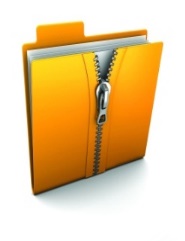 портфолионы бағалаудың өлшемдері
Конференцияларда, симпозиумдарда сөз сөйлеу, әдістемелік материалдарды әзірлеу, семинарлар, мастер-кластар өткізу
Біліктілік санатын беру (растау) үшін педагогикалық қызметкердің және оған теңестірілген тұлғаның портфолиосын бағалау парағы
Сабақтарды бақылау парағы
САРАПТАУ КЕҢЕСІНІҢ ШЕШІМІ
Әрбір аттестатталушы адам бойынша тиісті деңгейдегі сараптамалық кеңес мынадай шешімдердің бірін шығарады: 
•	аттестаттауға ұсынылады; 
•	аттестаттауға ұсынылмайды.
БІЛІКТІЛІК САНАТТАРЫНЫҢ САҚТАЛУ МЕРЗІМІ
Мерзімінен бұрын аттестаттаудан өткен, қайта біліктілік тестілеуден өтпеген аттестатталушыларға оның қолданылу мерзімі аяқталғанға дейін қолда бар біліктілік санаты сақталады.
Қайта ұлттық біліктілік тестілеуден өтпеген "педагог-модератор", "педагог-сарапшы", "педагог-зерттеуші", "педагог-шебер" (өтпелі кезеңге) біліктілік санаттарын беруге өтініш берген аттестатталушылардың қолда бар біліктілік санаттары сақталады: екінші, бірінші, жоғары - оның қолданылу мерзімі аяқталғанға дейін.
Мерзімінен бұрын аттестаттаудан өткен, қайта біліктілік тестілеуден өтпеген аттестатталушылардың біліктілік санаты оның қолданылу мерзімі аяқталғанға дейін сақталады. 
Ұлттық біліктілік тестілеуден өтпеген жағдайда қолда бар біліктілік санатының күші бір жылға ұзартылады, біліктілік санаты қайта расталмаған жағдайда тиісті деңгейдегі аттестаттау комиссиясының шешімі негізінде "педагог" біліктілік санатына дейін төмендейді.
Жасына байланысты зейнетке шығуға  бес жылдан көп емес  уақыт қалған педагог қызметкерлерге және оларға теңестірілген тұлғалардың  біліктілік санаттарының қолданылу мерзімі  өткен жағдайда кезекті аттестаттаудан босату туралы өтінішке (еркін  түрде нысан) сәйкес  өздерінде бар біліктілік  санаты зейнетақы  жасына жеткенге  дейін сақталады.
БІЛІКТІЛІК САНАТТАРЫНЫҢ САҚТАЛУЫ
П 94.-1 "Өзін-өзі тану" пәнін оқыту кезінде педагогикалық қызметкердің біліктілік санаты бұрын оқытылатын пән бойынша біліктілік санатына теңестіріледі және аттестаттаудың қолданылу мерзімі аяқталғанға дейін сақталады.
Психологиялық , диагностикалық (білім алушылардың ерекше білім алу қажеттіліктерін айқындау бөлігінде), түзету, әлеуметтік-педагогикалық қызметті жүзеге асыратын педагог қызметкерлерге дипломда көрсетілген мамандыққа сәйкес немесе қайта даярлау курстарынан өтуді ескере отырып, "педагог-модератор", "педагог-сарапшы", "педагог-зерттеуші", "педагог-мастер" біліктілік санаты беріледі. 
"Көркем еңбек" пәнін оқытатын педагогтардың жағдайын реттейтін Ережелерге өзгерістер мен толықтырулар енгізіледі, бұл ретте біліктілік санаты бұрын оқытылатын пән бойынша біліктілік санатына теңестіріледі;
Егер мұғалім "Бейнелеу өнері және сызу", "Технология" дипломымен жаңартылған білім мазмұнының Типтік оқу бағдарламаларына  сәйкес "көркемдік еңбек" пәнін жүргізсе, онда ол "педагог-модератор", "педагог-сарапшы", "педагог-зерттеуші", "педагог-шебер"санатына қосымша ақы алуға құқылы.
АТТЕСТАТТАУ КОМИССИЯСЫНЫҢ ШЕШІМІ
Хаттамаға әрбір аттестатталушы адам бойынша тиісті деңгейдегі аттестаттау комиссиясы мынадай шешімдердің бірін шығарады: 
•	өтініш  берілген  біліктілік санатына сәйкес келеді; 
•	өтініш берілген біліктілік санатына сәйкес келмейді.
АТТЕСТАТТАЛУШЫЛАРҒА КУӘЛІКТЕР БЕРУ
Осы Ережедегі  2-қосымшаға сәйкес нысан бойынша біліктілік санаттарын беруге (растауға) аттестатталушыларға аттестаттау туралы куәліктерді беруді білім беру ұйымдары аттестаттау комиссияларының шешімдері мен ауданның(қаланың), облыстың тиісті жергілікті атқарушы органдары басшыларының бұйрықтары негізінде ағымдағы жылдың 31 тамызынан немесе 31 желтоқсанынан кешіктірмей жүзеге асырады.
Біліктілік санатын беру (растау) туралы куәлік беру осы Қағидаларға 18-қосымшаға сәйкес нысан бойынша Біліктілік санатын беру (растау) туралы куәліктерді тіркеу және беру журналында тіркеледі.
БІЛІКТІЛІК САНАТЫ ҮШІН ҚОСЫМША ТӨЛЕМАҚЫ
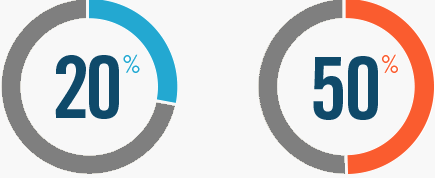 30
-ға дейін
-дан
Ағымдағы жылдың қыркүйек айы
Ағымдағы жылдың қаңтар айы
НАЗАРЛАРЫҢЫЗҒА РАҚМЕТ!